ARIS2014
The Rare RI Ring Facility at RIKEN RI Beam Factory
M. Wakasugi, and Rare RI Ring Collaborators
RIKEN, Nishina Center, Japan
Rare RI Ring (R3)
Heavy-ion storage ring dedicated to mass measurement
based on Isochronous Mass Spectrometry
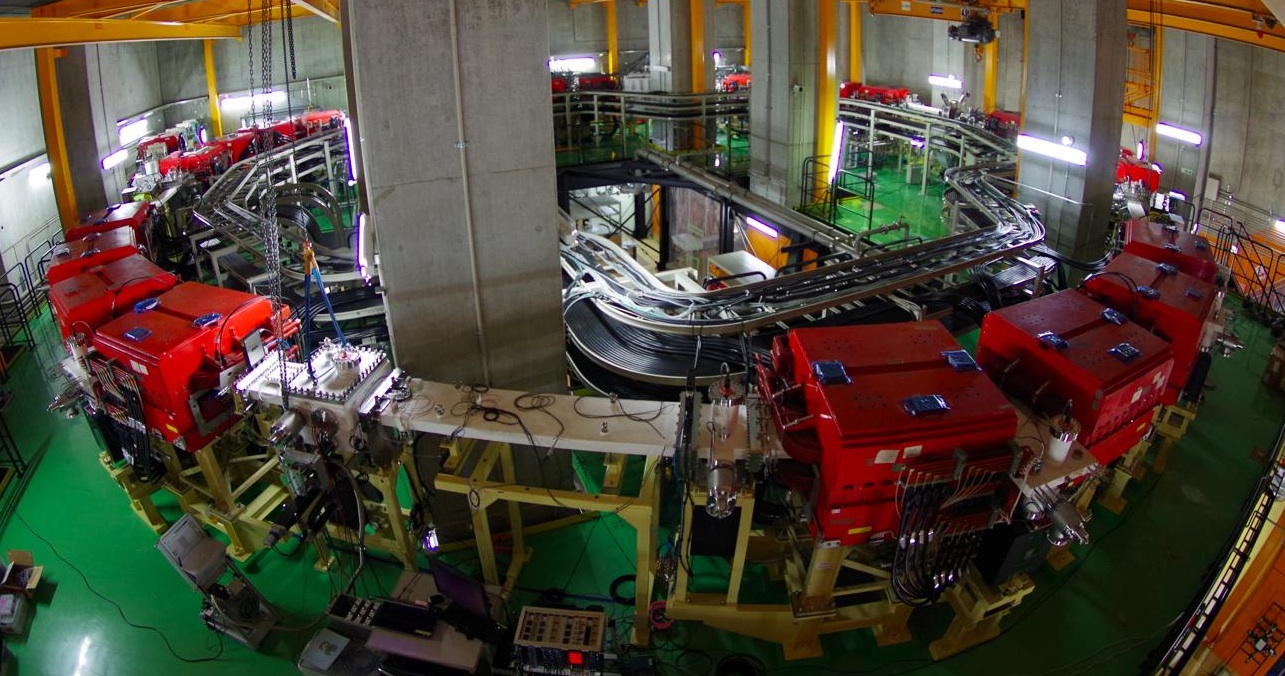 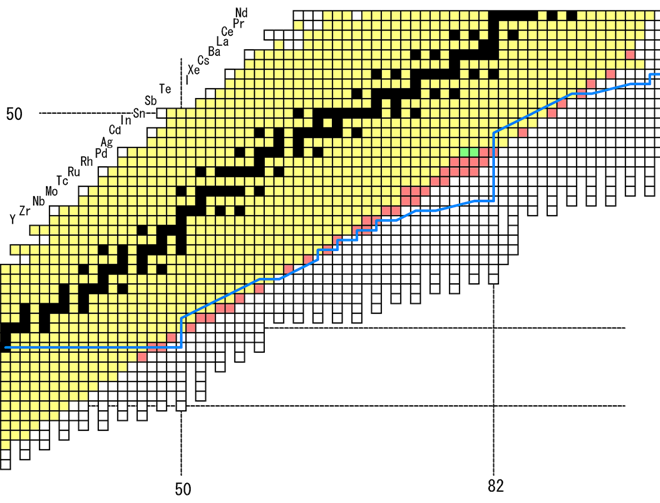 R-process
Location of R3 in the RIKEN RI Beam Factory
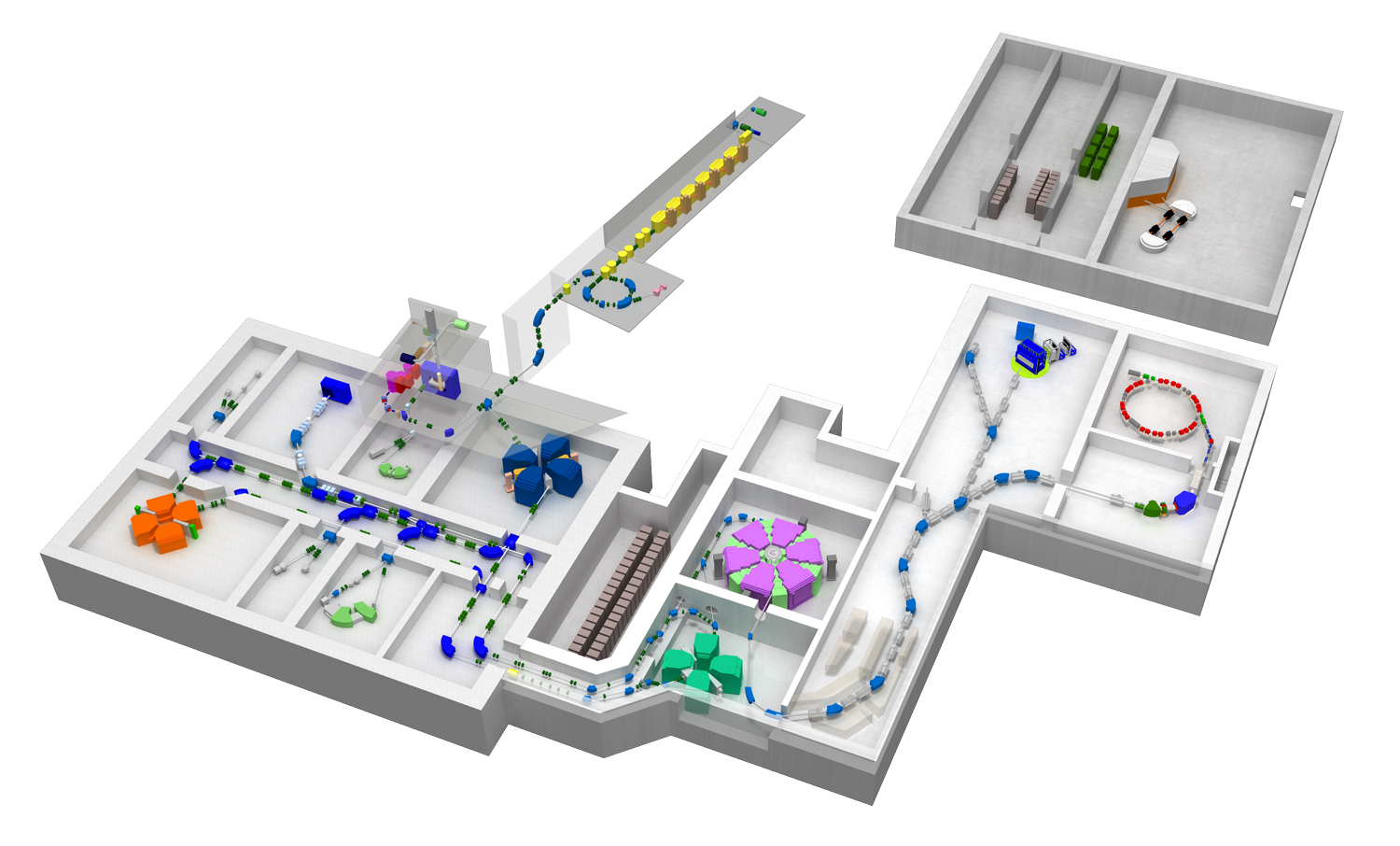 ECR
Rilac
SCRIT
CSM
GARIS
SAMURAI
Rilac2
AVF
Rare RI Ring
ZeroDegree
RIPS
RRC
SRC
SHARAQ
fRC
BigRIPS
IRC
F3: PID & Trigger
F0: Target
R3: Cyclotron-like Lattice Structure
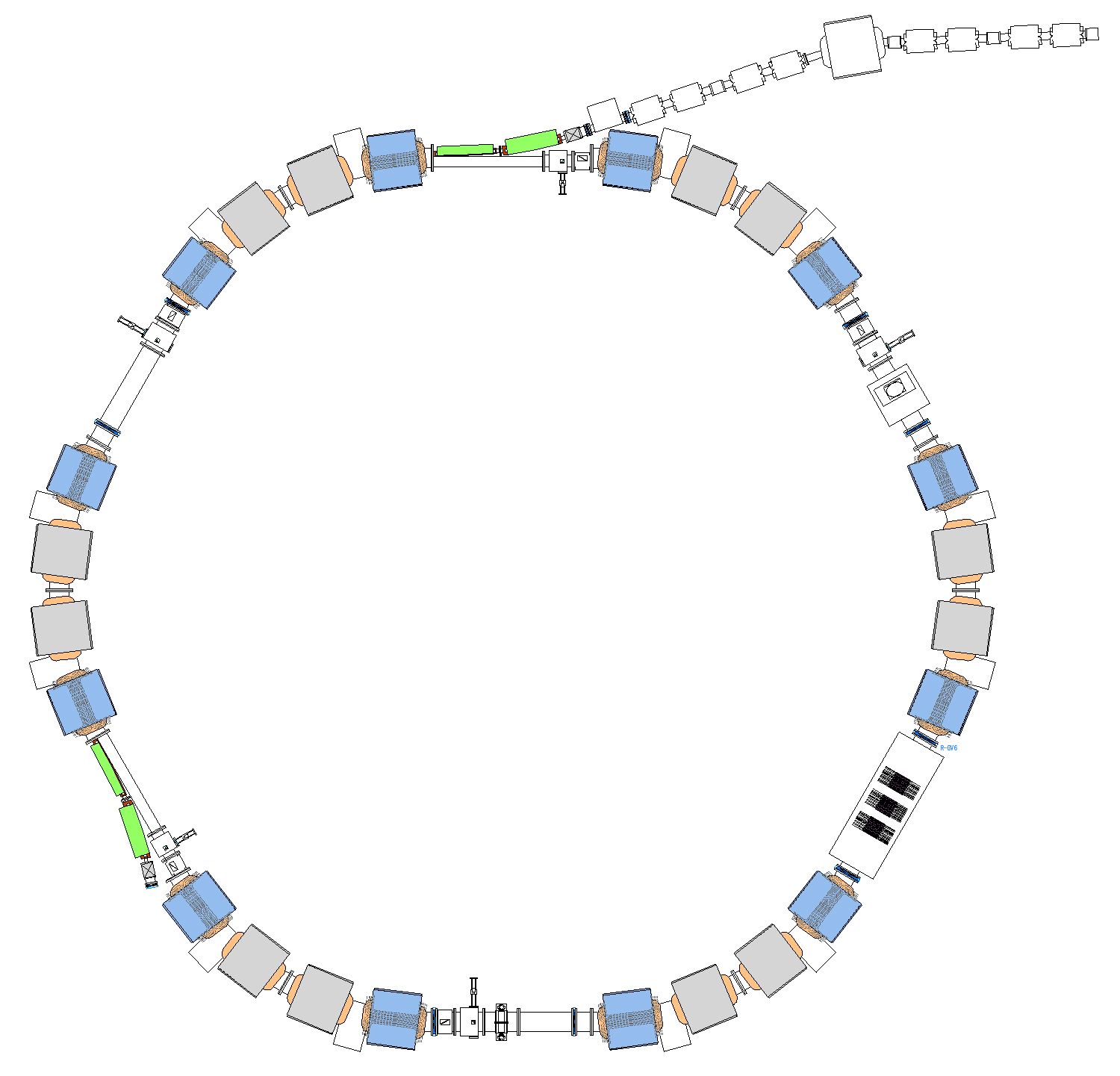 Injection septum magnets
(Start)
Injection beam line
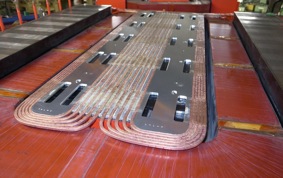 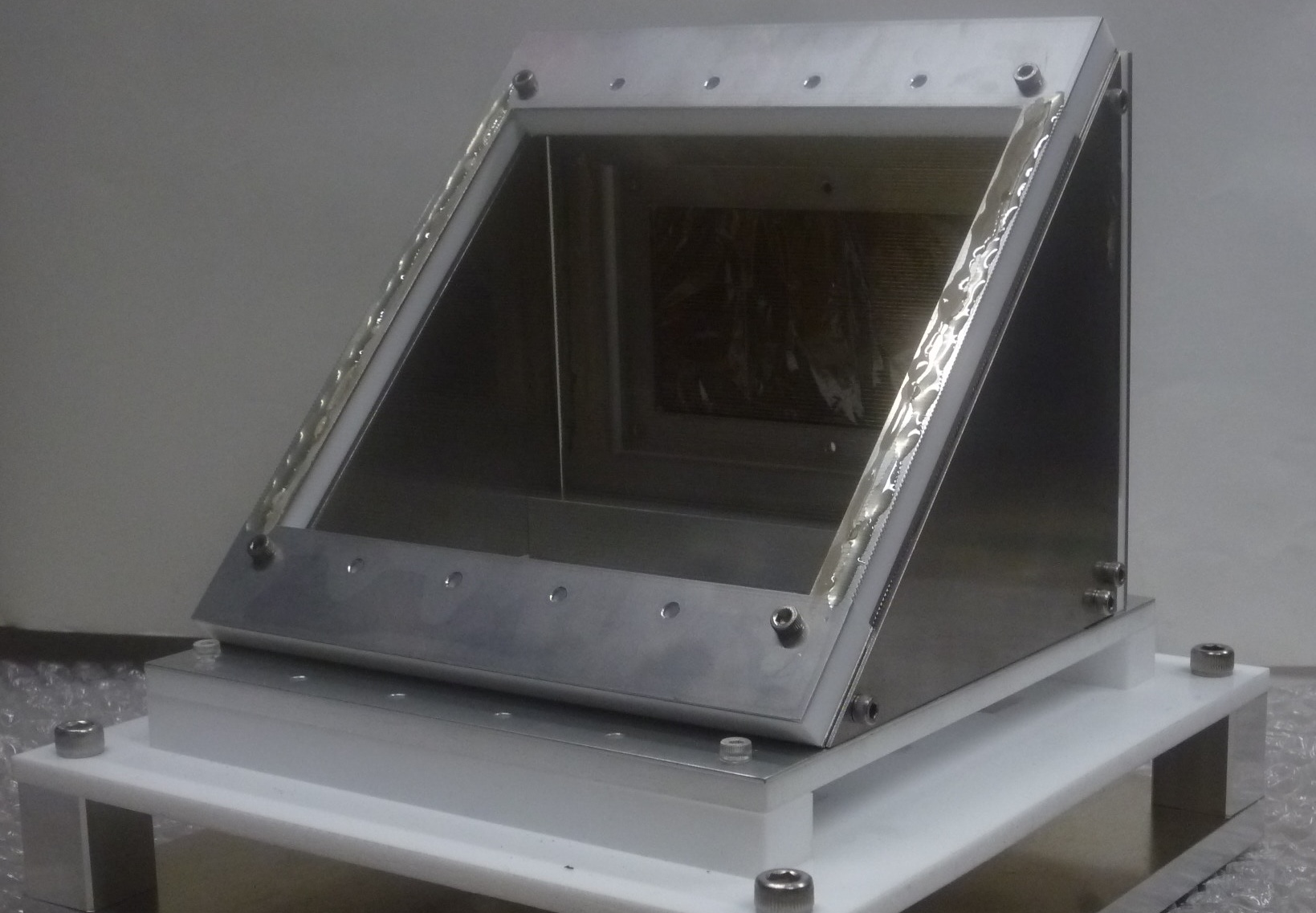 Hexagonal-Symmetry 
Weak-Focusing Lattice Structure

        Circumference : 60.3m
Sector magnets
wirh 10 trim coils
C-Foil timing detector
1/6 Optics
Sector magnets
Extraction 
septum magnets
Fast-response
Kicker magnets
Tunes:     1.21 / 0.84
Acceptance :
　Momentum DP/P=±0.5%
　Transverse 20p / 10p mm mrad
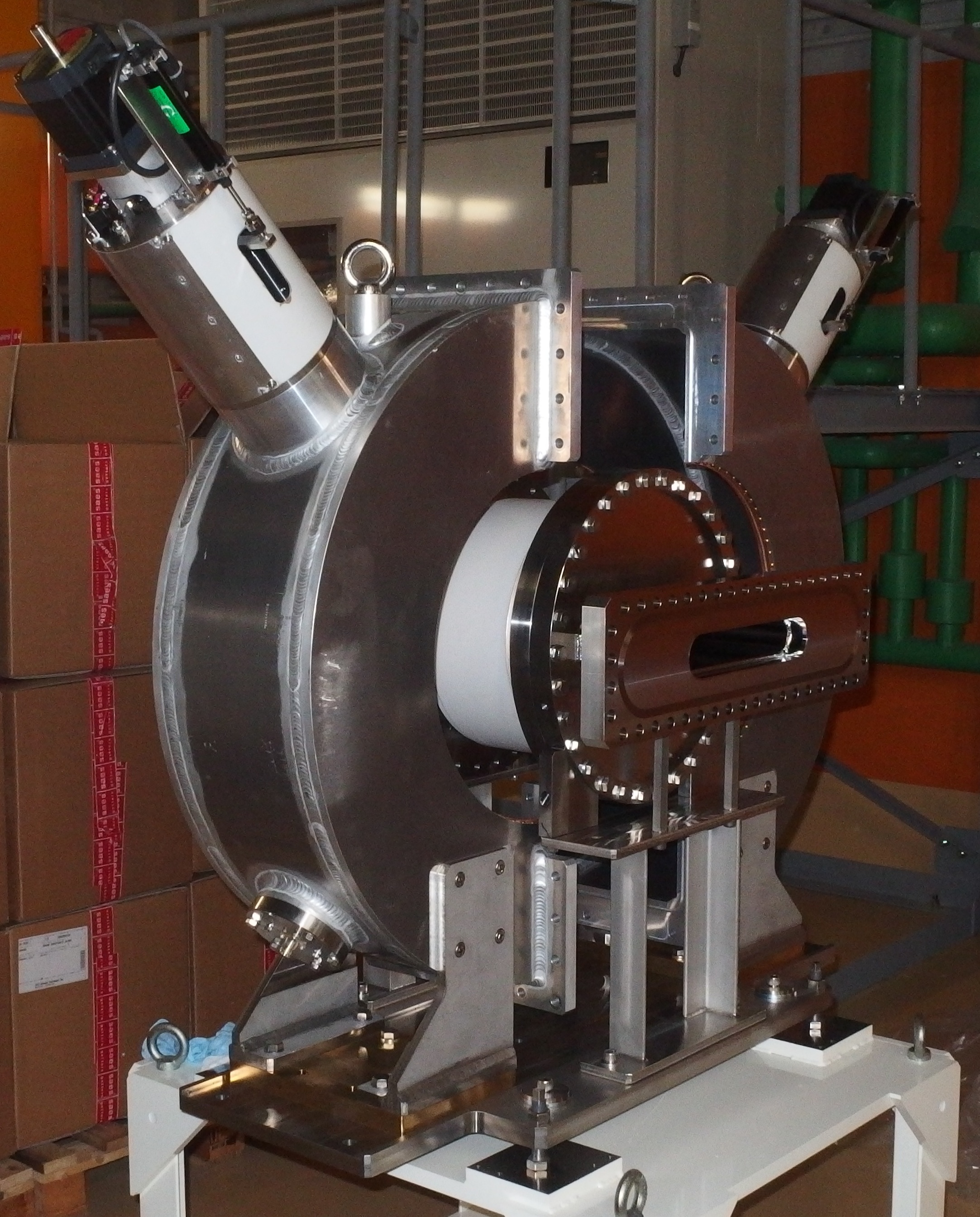 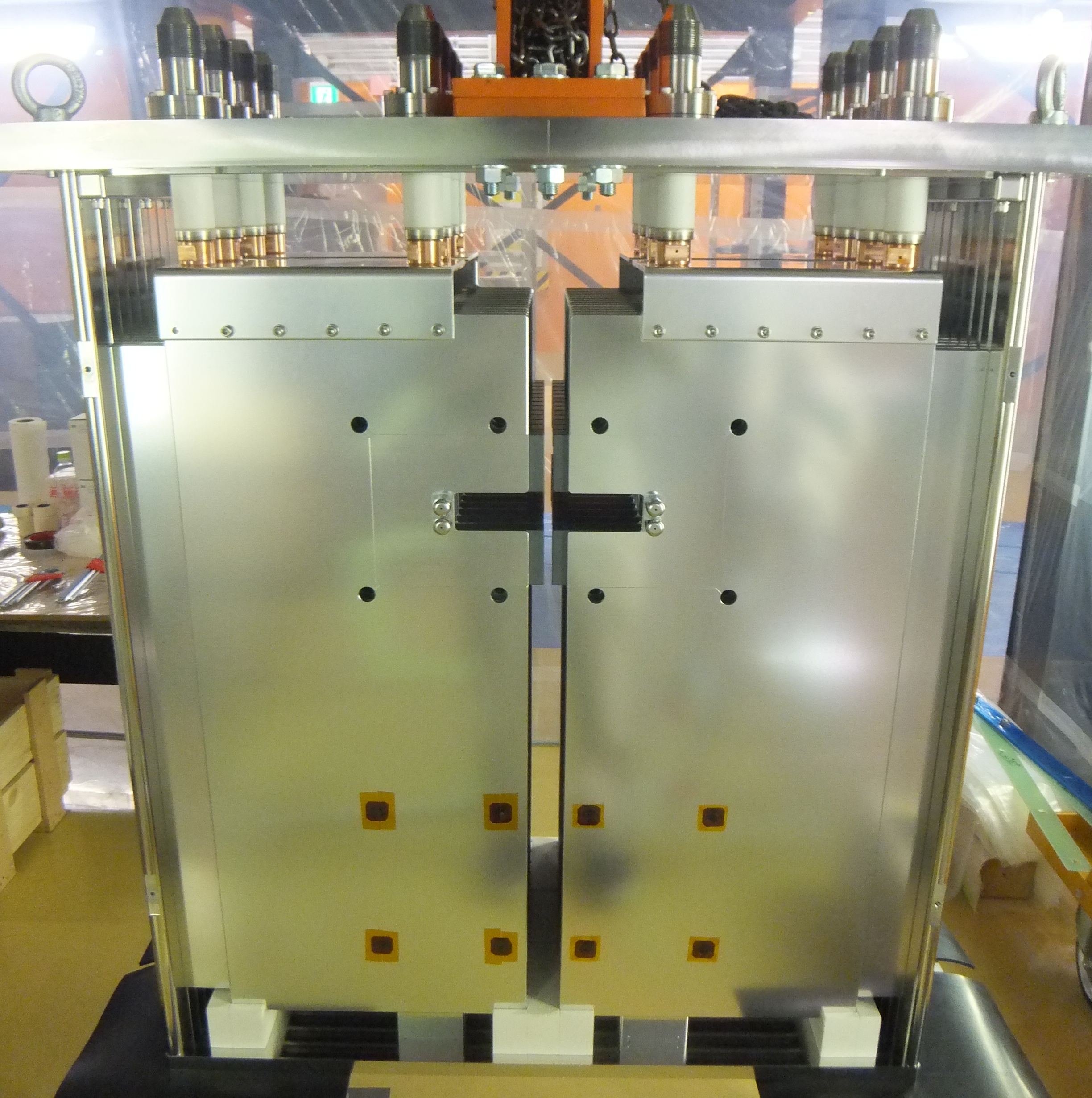 (Stop 
and PID)
Cavity-type
Schottky pickup
Isochronous Mass Spectrometry at R3
Unknown mass m1 is measured relative to precisely-known reference mass m0
Two particles with the same momentum have the same flight pass length in the ring
T1 correction factor
Three values T0, T1, and b1 are measured
To make T0 and T1corr values independent of momentum, 
highly tuned isochronism in a wide range of momentum is required.
Uncertainty of m1
desired accuracy : dm1/m1 ~10-6
k~10-2
Well-known 
Reference Mass
~ 10-6
TOF (T0, T1)
Measurement
~ 10-6
T ~ 700ms (2000turns)
dT ~ 100ps
b1 Measurement
 ~ 10-4
Isochronism of ~10-6 is required during measurement
How to Measure Masses at R3
T0, T1 measurement
From Start to Stop
PID
Stop
2000 turns
accumulation
(~0.7ms)
b1 measurement
From F3 to Start
Start
Precision isochronous field
Simulations of 78Ni Mass Measurements at R3
○ Many RIs are accepted in the 
　  given machine condition.

○ Isochronism in R3 is tuned for   
　　８0Zn.

○ Some of them are references 　　
　　for mass determination.
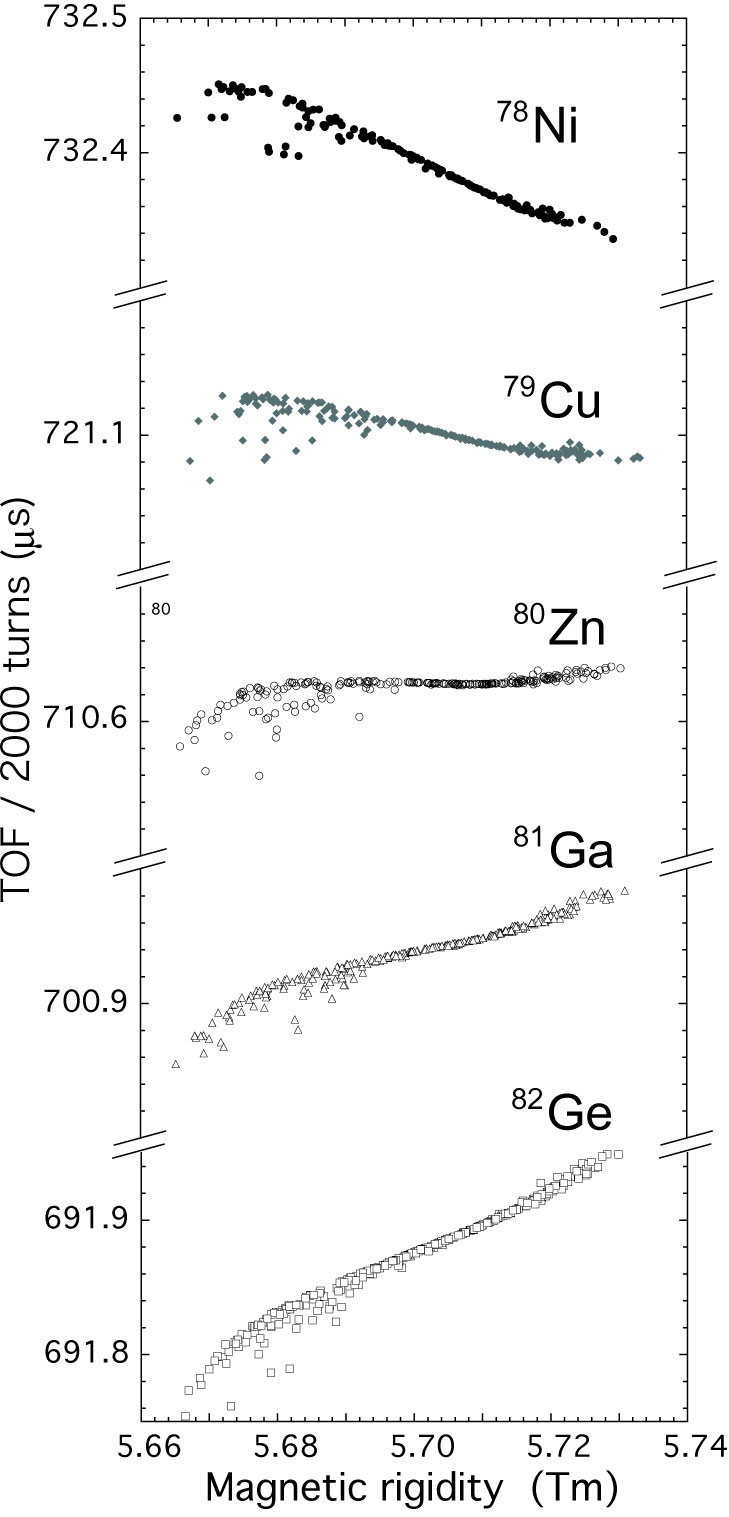 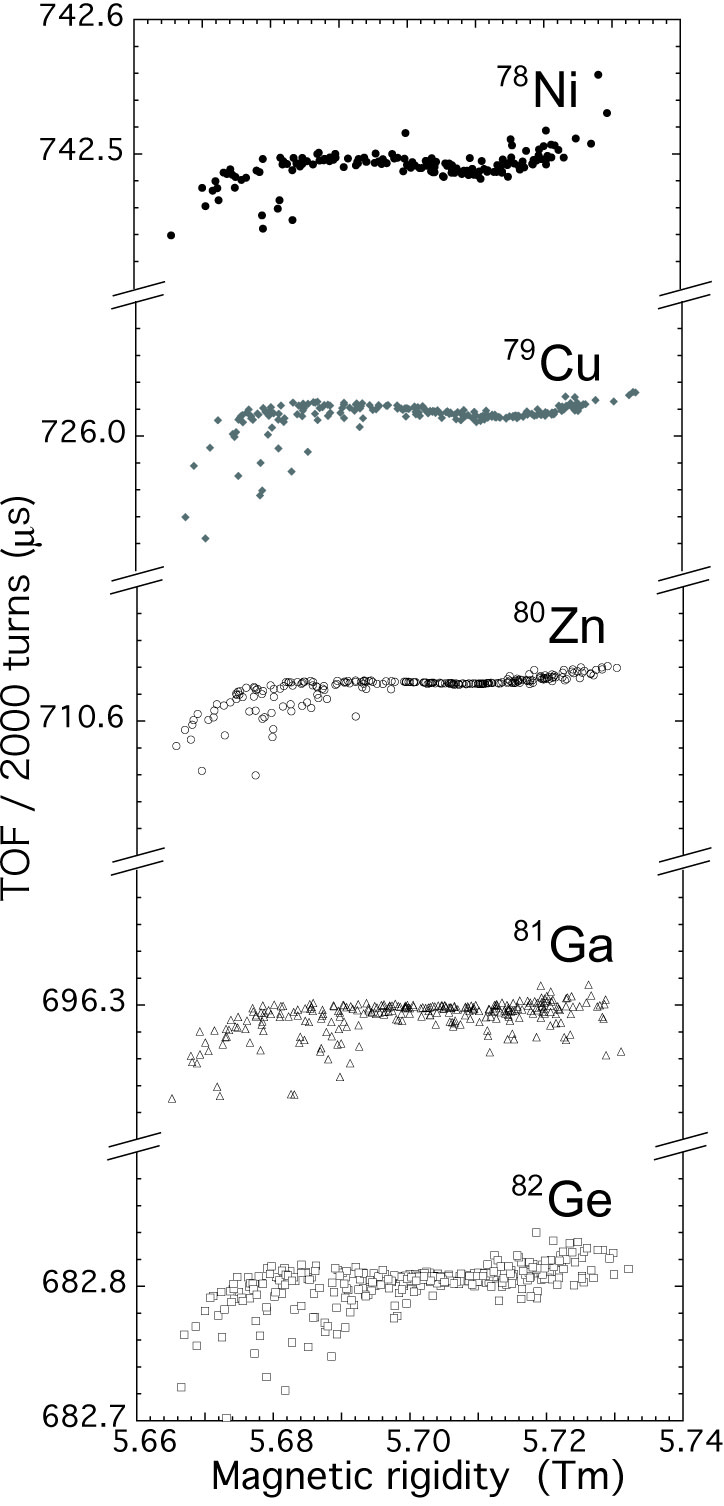 78Ni
78Ni
T1 correction
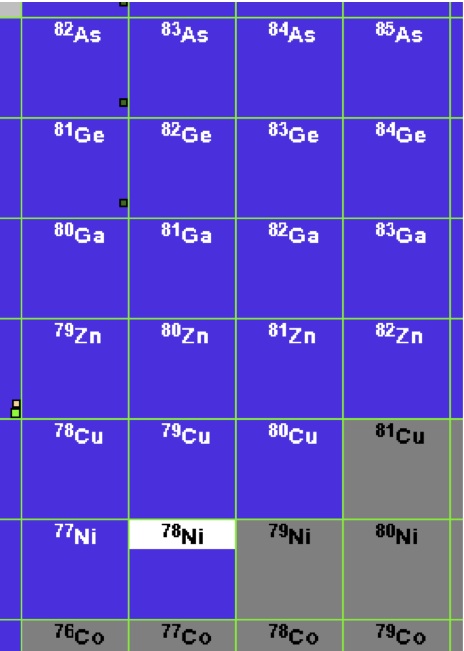 80Zn
80Zn
82Ge
81Ga
80Zn
T1corr
79Cu
Dp/p ±0.5%
T1
mass references
78Ni
Simulations of 78Ni Mass Measurements at R3 II
Rare RI 78Ni
Reference 80Zn
dDm
Relation between Mass and 
corrected revolution time
Mass 
references
Dm (m1-m0)
T0
T1corr
Status of R3 Construction
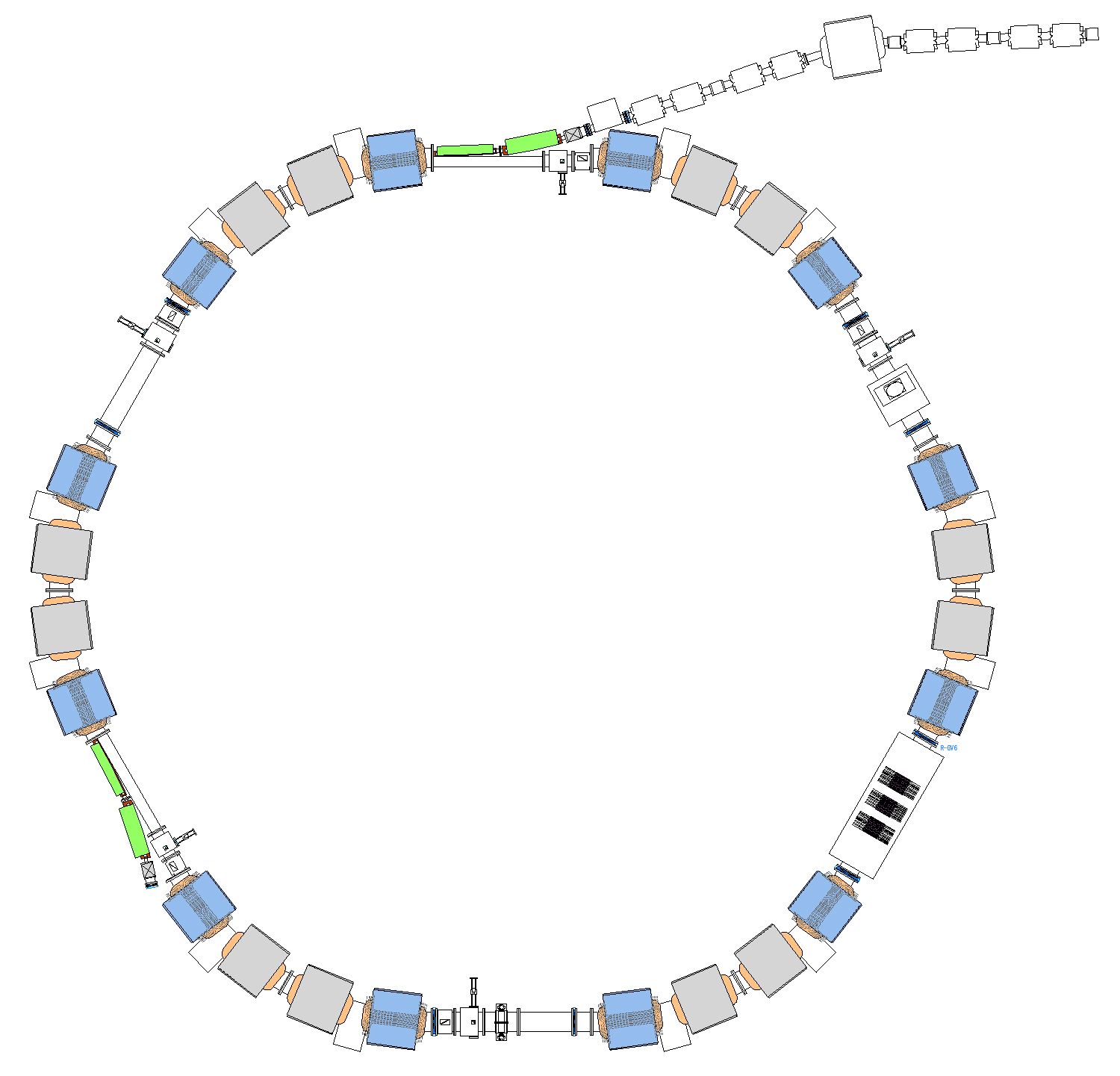 1st. Phase (2002~2011)
Design study
R&D study
Ring design was finalized in 2011
Short History
2nd. Phase (2012~2013)
Construction budget was approved
Construction was started
Infrastructures, Magnets, Power Supplies, 
Control system, Vacuum system, etc.
Each device was tested
3rd. Phase (2014~ )
a-particle transport test
Commissioning using 250MeV p-beam
Upgrading to 6Tm machine
Construction of field-stabilization system
Improving detector system
We are here
○　Forming precision isochronous field in 1% momentum range
○　Individual Injection Scheme
Major Featuers
Isochronous Field Formed by 10 Trim Coils
Re-use of TARN-II Magnets
Laminated sector mag.
15 deg. bending
25 turns coils/pole
with correction coils
3000 A max. current
Arc Section
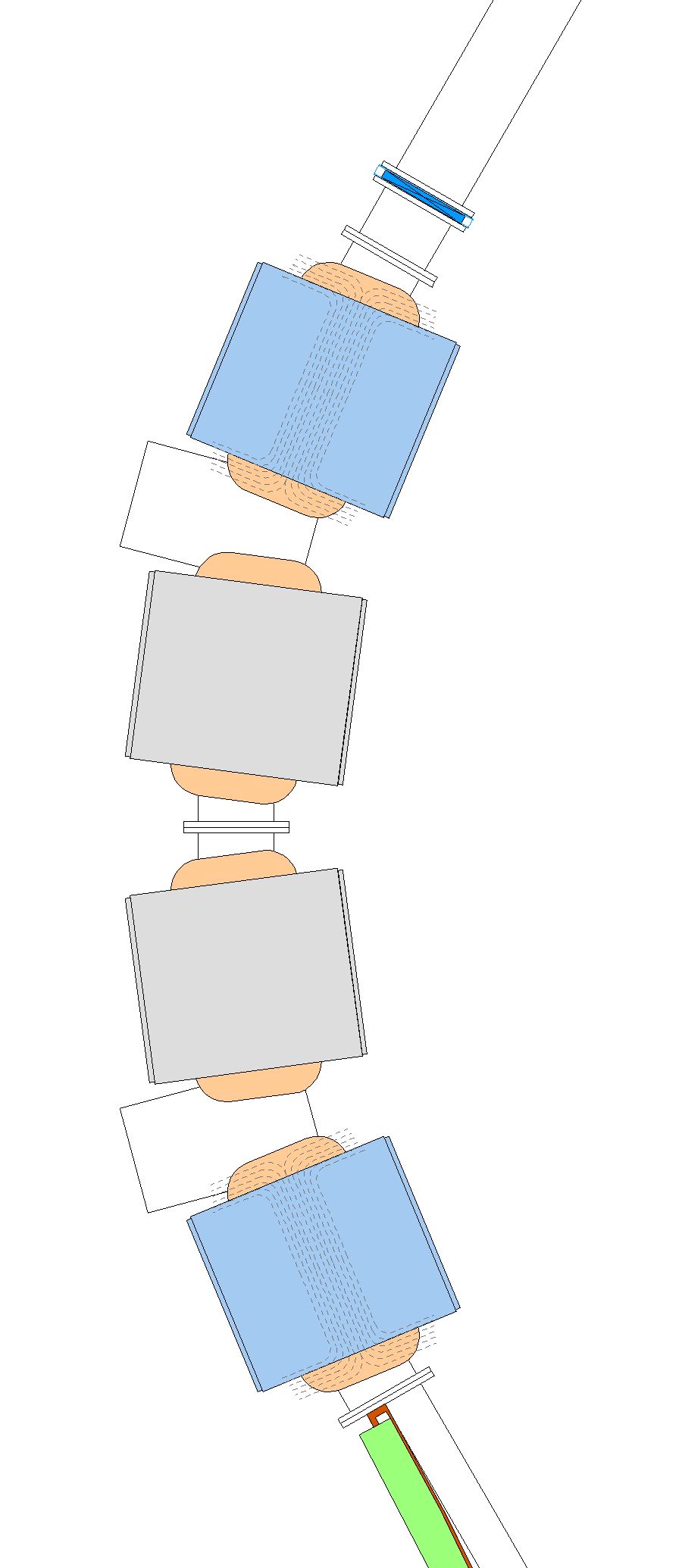 ±60mm
good field region
w/o trim coil
Added Trim Coils
w/ 10 trim coils
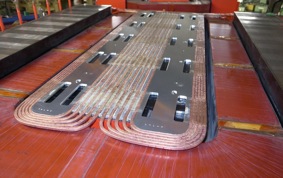 Dp/p=±0.5% & 
ex=20pmmmrad
Individual Injection Scheme
for the effective use of Rare RIs unpredictably produced
Trigger transmission
~ 430 ns
Requirements for Kicker

○ Fast Response < 500 ns
	Trigger input
		  → Field Activation

○ Being ready to be 
	activated at any time
Kicker 
PS
R3
Beam flight time
 ~ 950 ns
Fast-Response Kicker
Kicker PS
Number of kicker	6
Number of cell	13
Impedance 		12.5Ω
Capacitance 		240pF/cell
Inductance	 	75nH/cell
Maximum current	3000A/35kV
Magnetic field	0.094T
Kick angle		12.8mrad
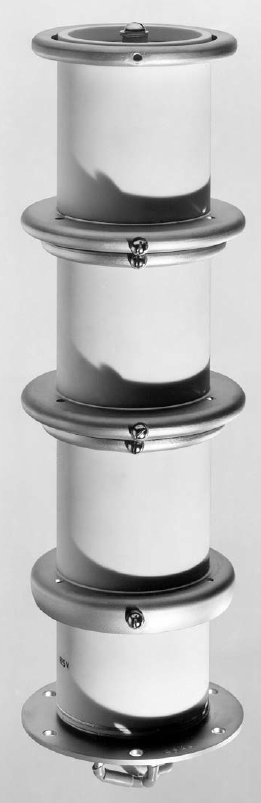 Thyratron
Trigger in
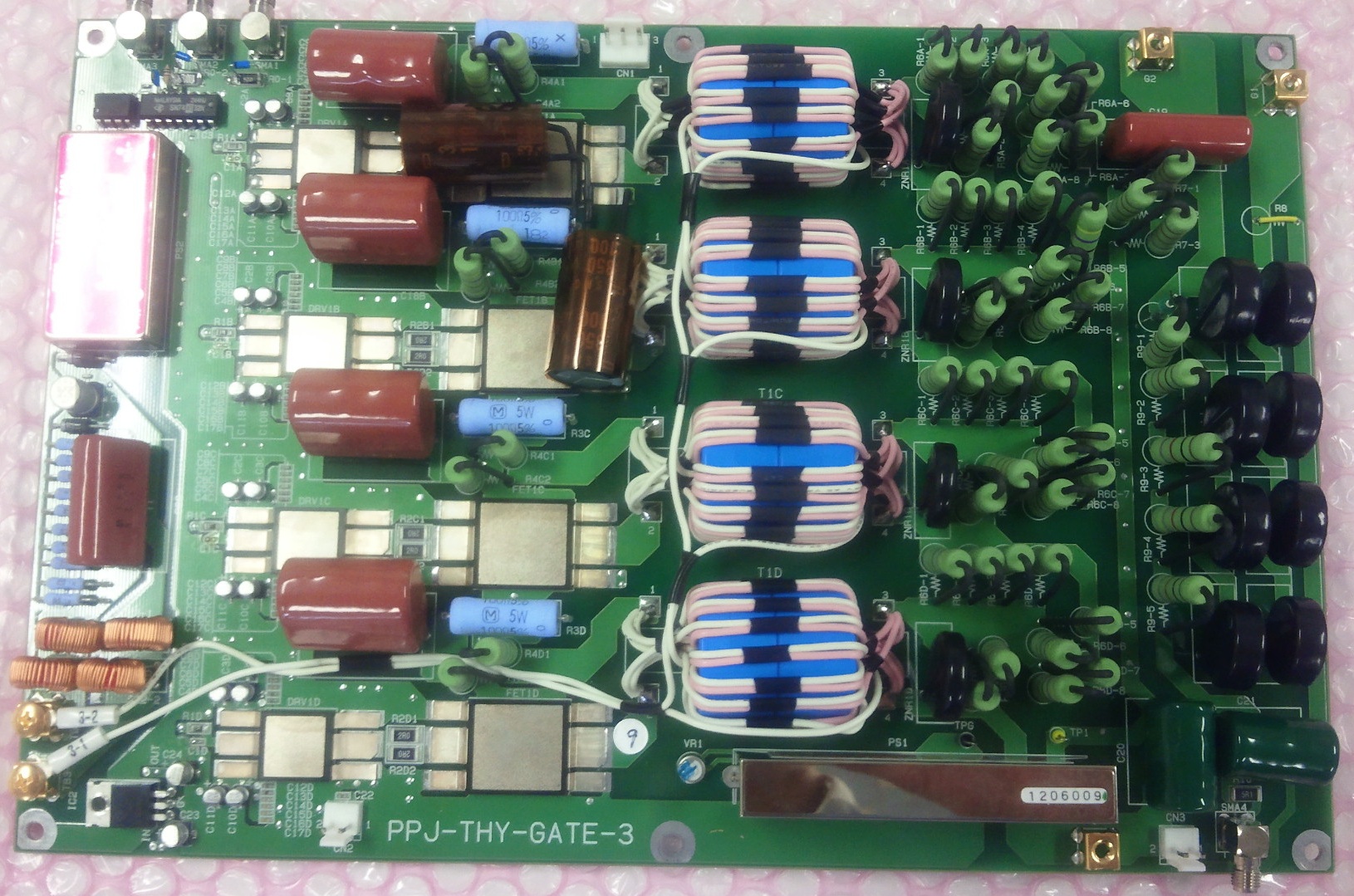 150ns
PFN
Charger (75kV)
Grid-Pulse circuit
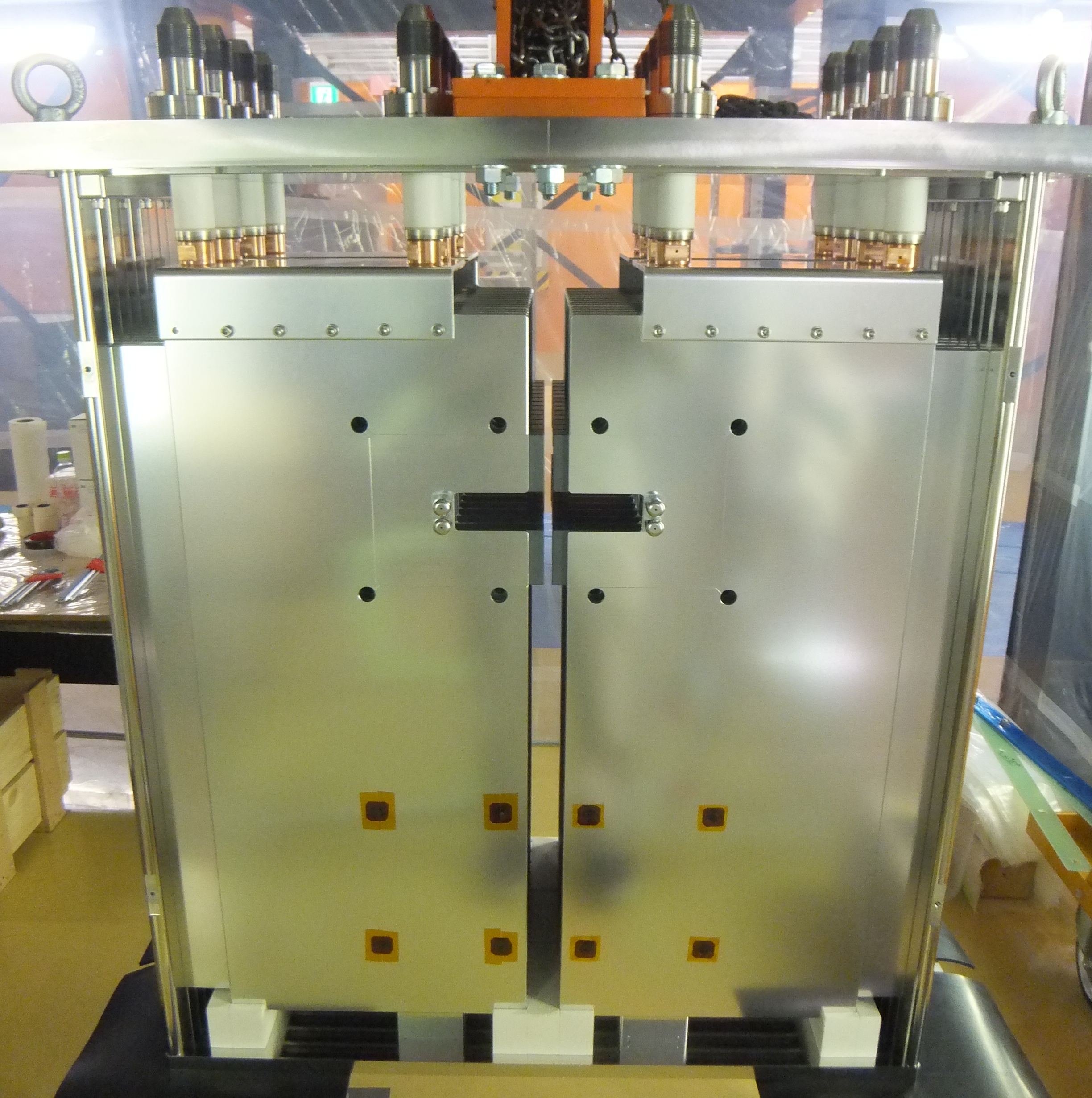 105ns
Output
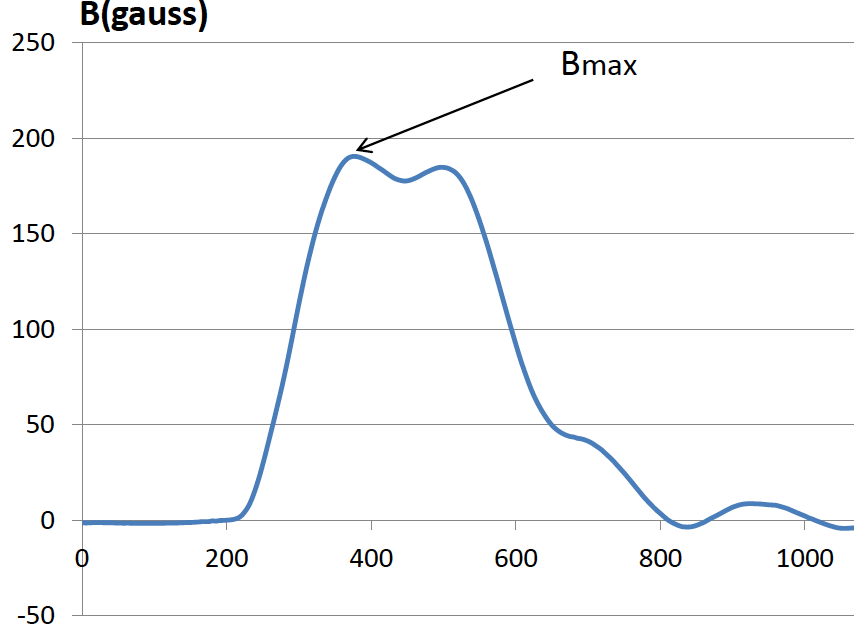 <400ns
Magnetic field (G)
<270ns
Distributed constant type 
kicker magnets
Trigger
Time (ms)
Quick re-charging and Full-Time Charging
Hybrid Charging System 
to make kicker PS ready for discharge at any time
Wave form of PFN Charging
PFN
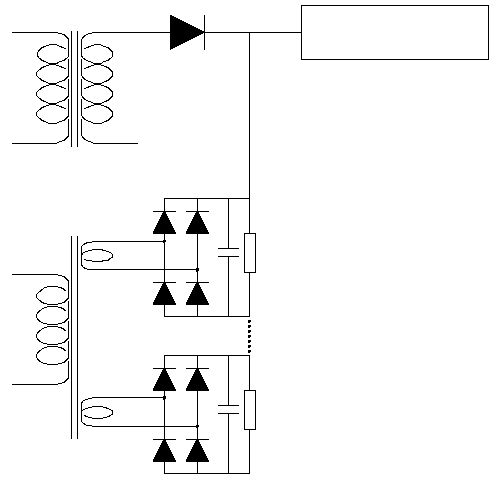 Main Charger
Half sinusoidal
90% charging
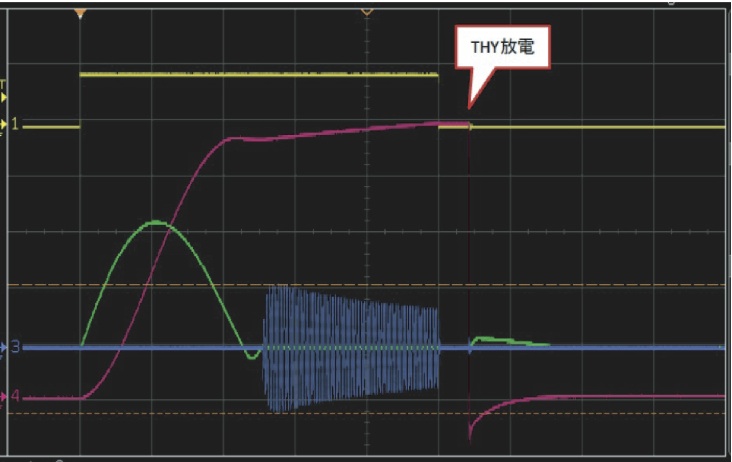 Discharge
PFN charging voltage
100%
90%
Main charger
Sub Charger
500kHz 
resonance
+10% charging
keep 100±1%
Sub-charger
90%
Charging time 100μs
Beam Circulation test using a-particles
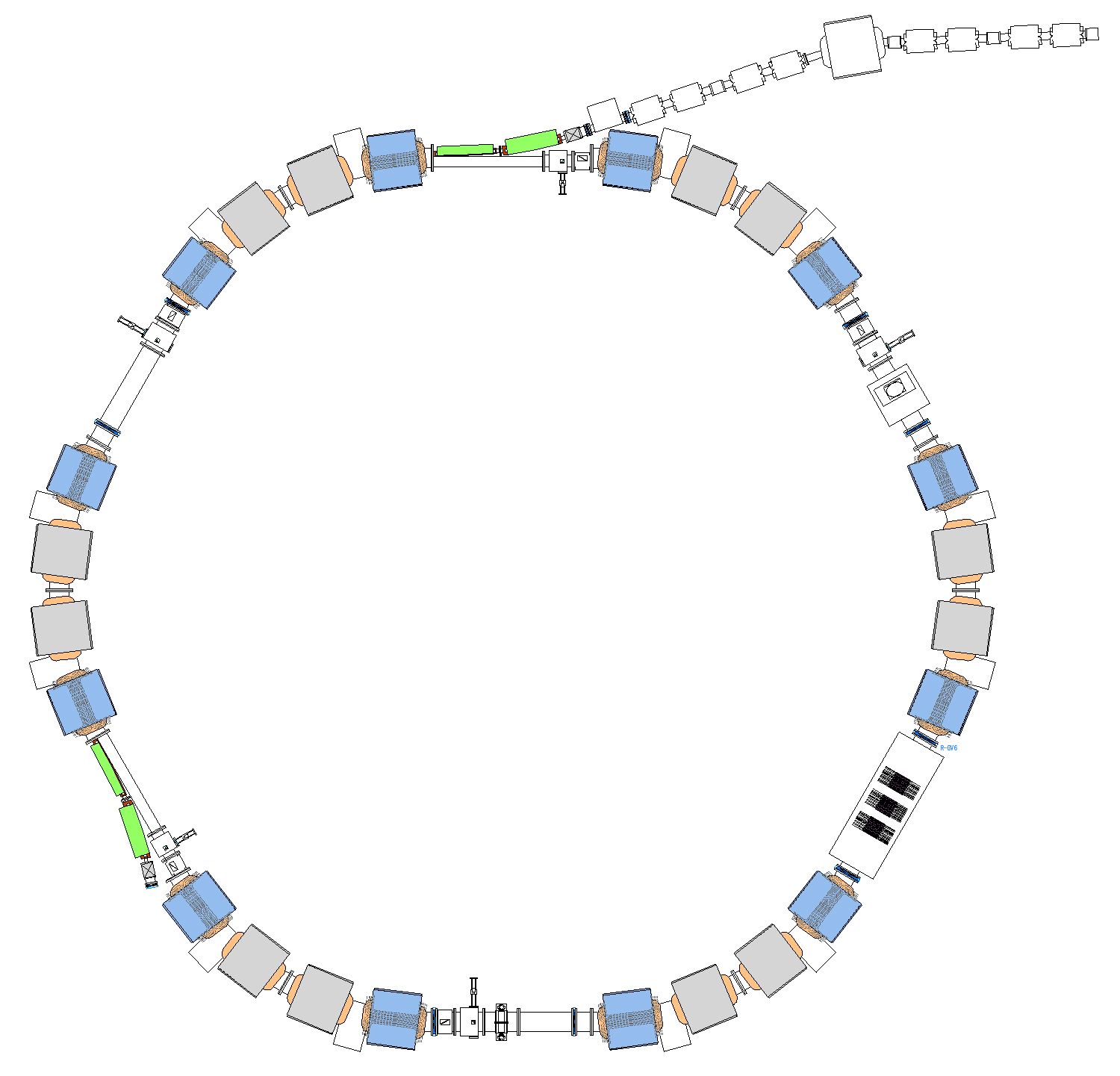 TOF Spectrum for 1 revolution
foil detector
(Start)
Trev = 4635.80 (6) ns
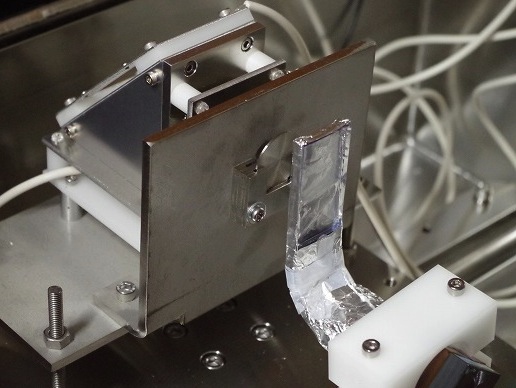 a-source
Scintillator
(Stop)
Trim field(dB/dr)/B0 = 0.205
at line width minimum (rms 1.7ns)
Summary

R3 aiming at precision mass measurement is now partially under 
construction at RIKEN RIBF.

R3 has a cyclotron based lattice structure for providing 
isochronous magnetic field in a wide range of momentum.

Individual injection scheme was established by developing an 
ultra-fast response kicker system.

R3 is ready for commissioning experiment, and hopefully mass
measurement will be started in next year.
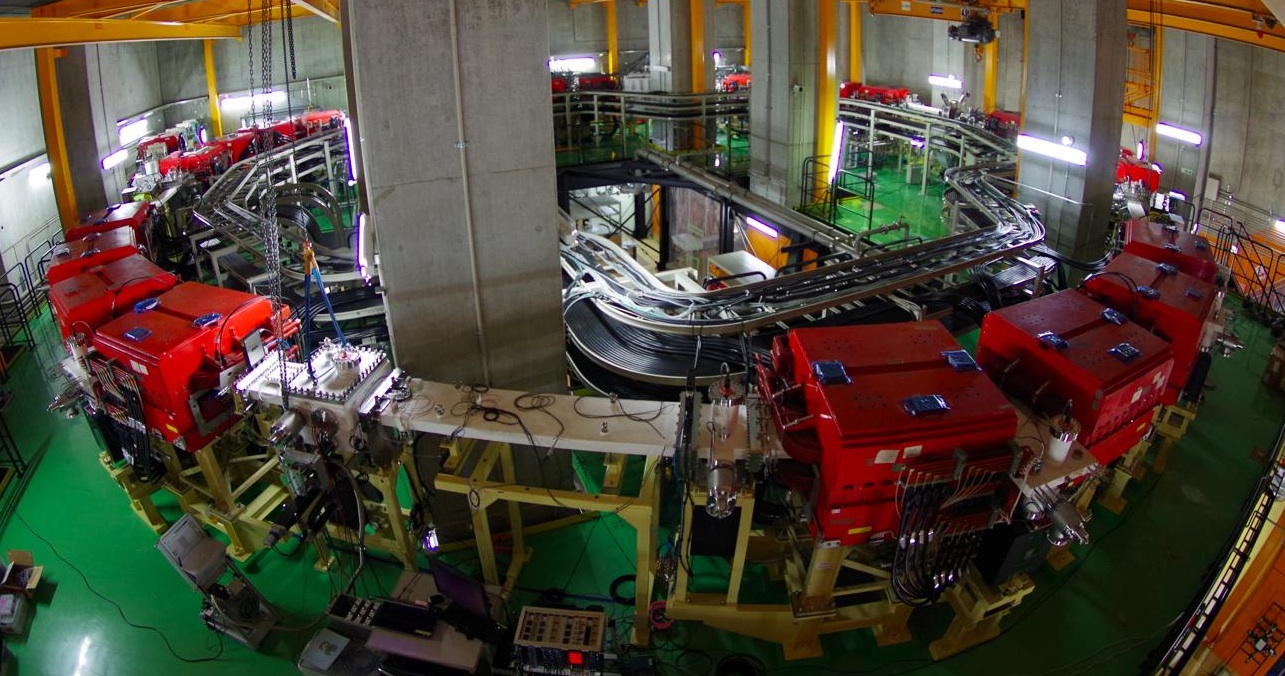 Commissioning Experiment using 250MeV p-Beam
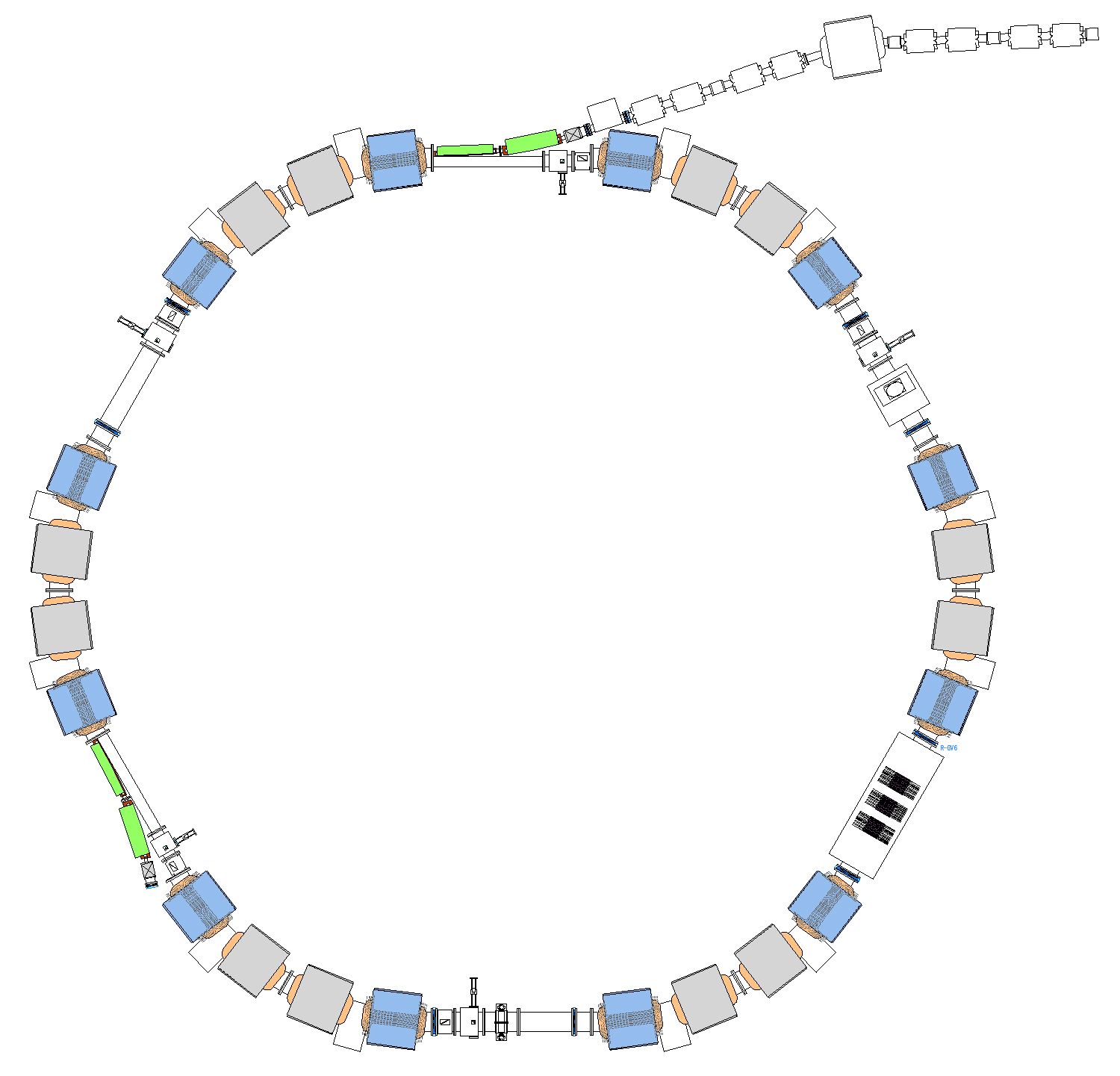 p-primary 1-ms pulsed beam
( including 13 micro bunches )

○ Basic Data Acquisition for Ring Operation and Bug-Hunting

○ Ring Operation Sequence Test
	Injection ⇨ Accumulation ⇨ Extraction

○ Detector Test 
	C-Foil Timing Detector and Schottky Pickup

○ Isochronous Tuning Test
Highly-Sensitive Beam Diagnostic Devices I
Cavity type Schottky pick-up
Tuners
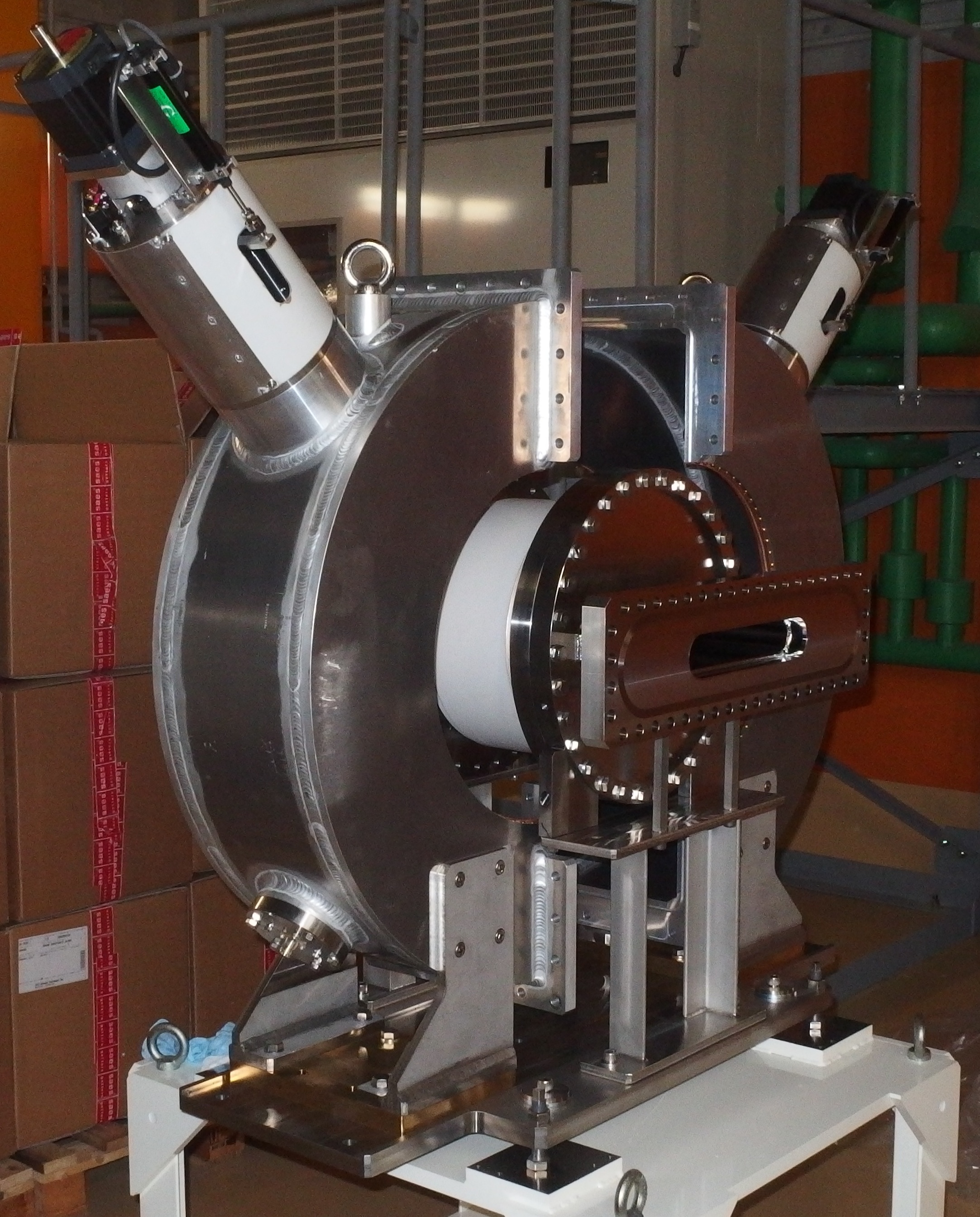 Resonance frequency 		171MHz (TM010)
Harmonic number 		57
Tuning range 			±0.5MHz
Q0 value				9000(measured)
Shunt impedance		430kΩ (measured)
Gap					40mm
Ceramic tube			290mmΦ, 10mm thickness
expected spectrum for
1000 p-particles in ring
Ceramic tube
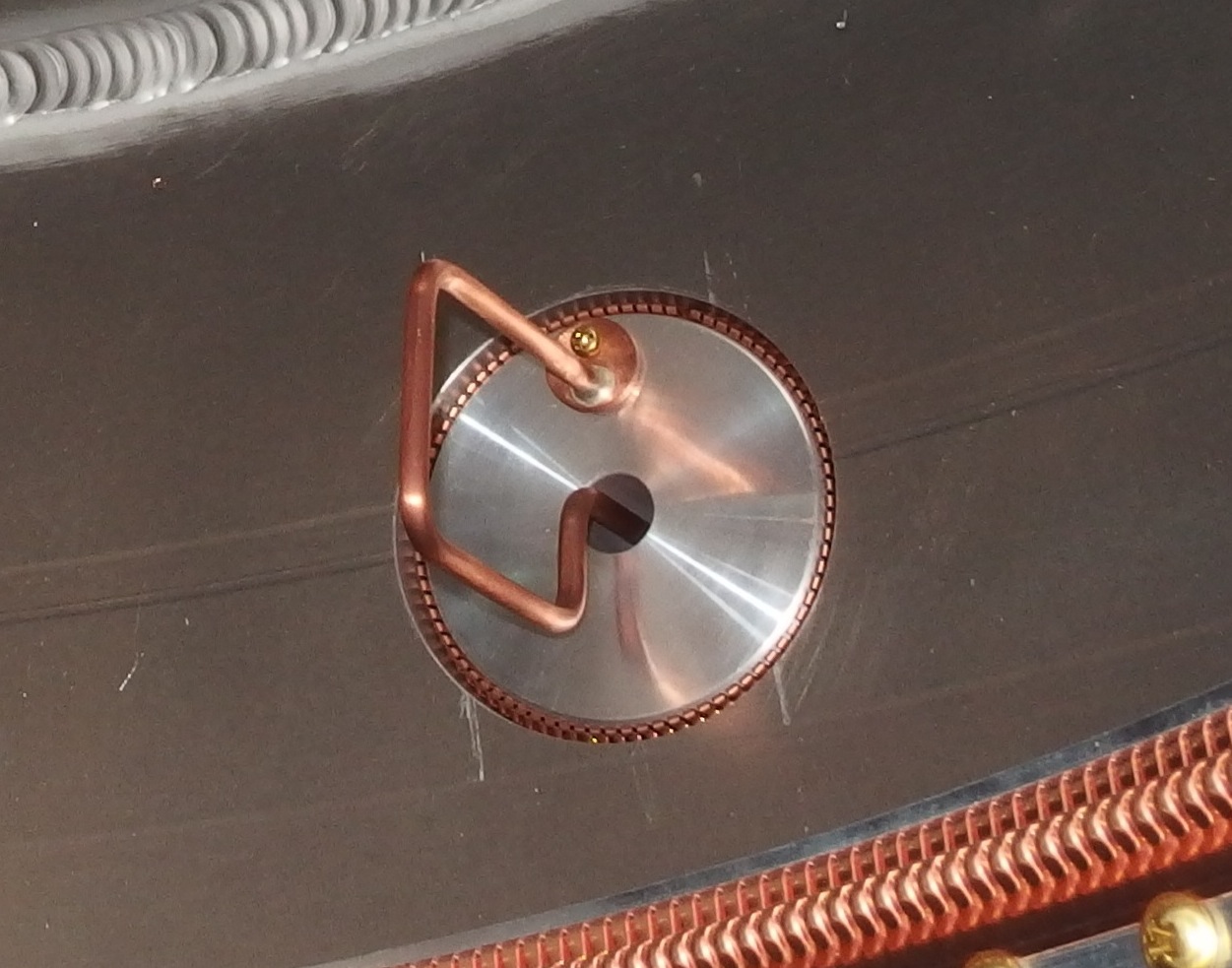 Single particle (q>20) 
circulation is detectable
L-Coupler
Highly-Sensitive Beam Diagnostic Devices II
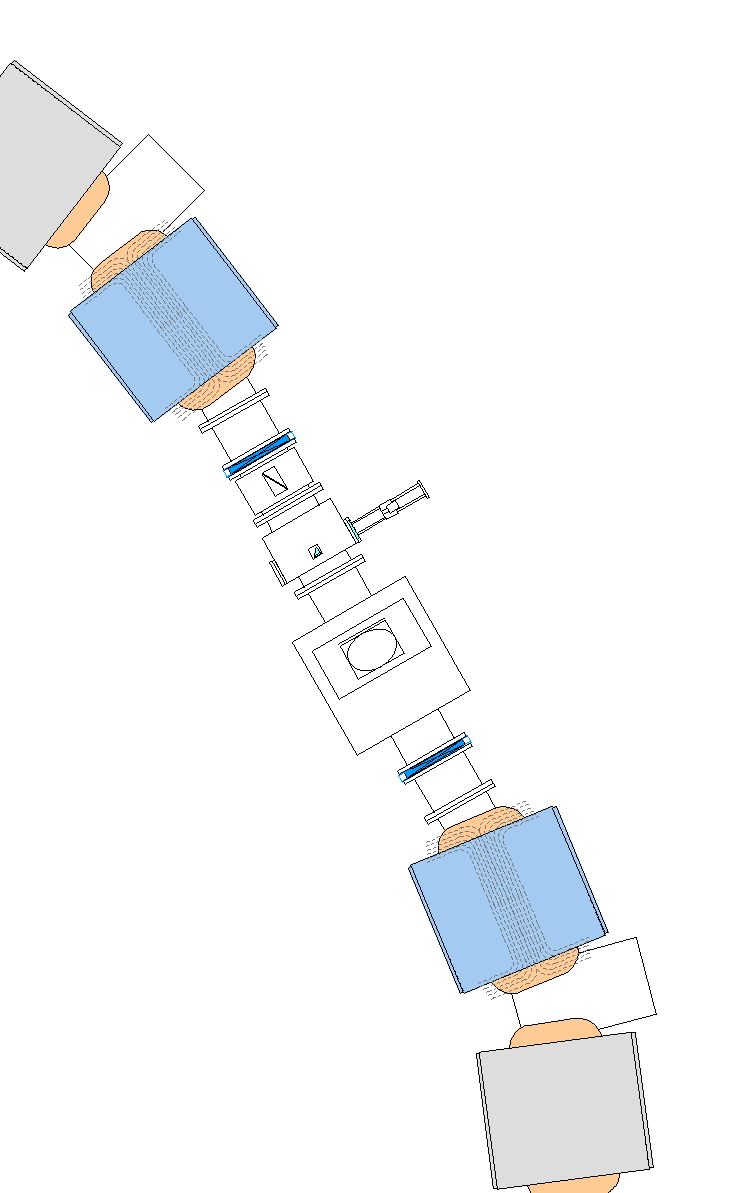 monitor for first ~1000-turns circulation
C-Foil Timing Monitor
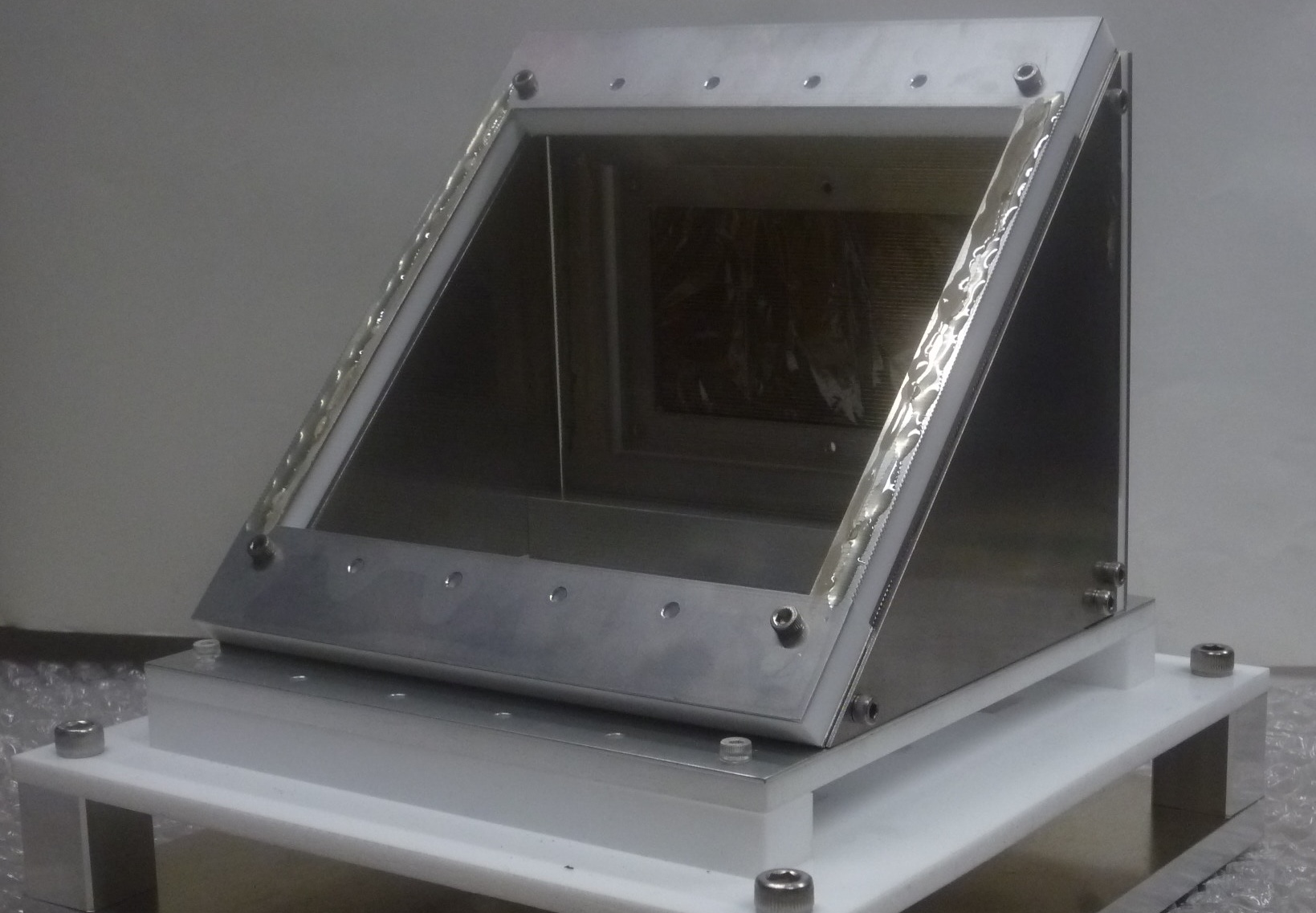 Test with 84Kr 200MeV/u
Time resolution 340ps
60μg/cm2 C foil
MCP secondary electron detector
Window size : 100×50 mm2
Position sensitivity : less than 10mm
Efficiency : 75 %
First confirmation of a-particle one-revolution
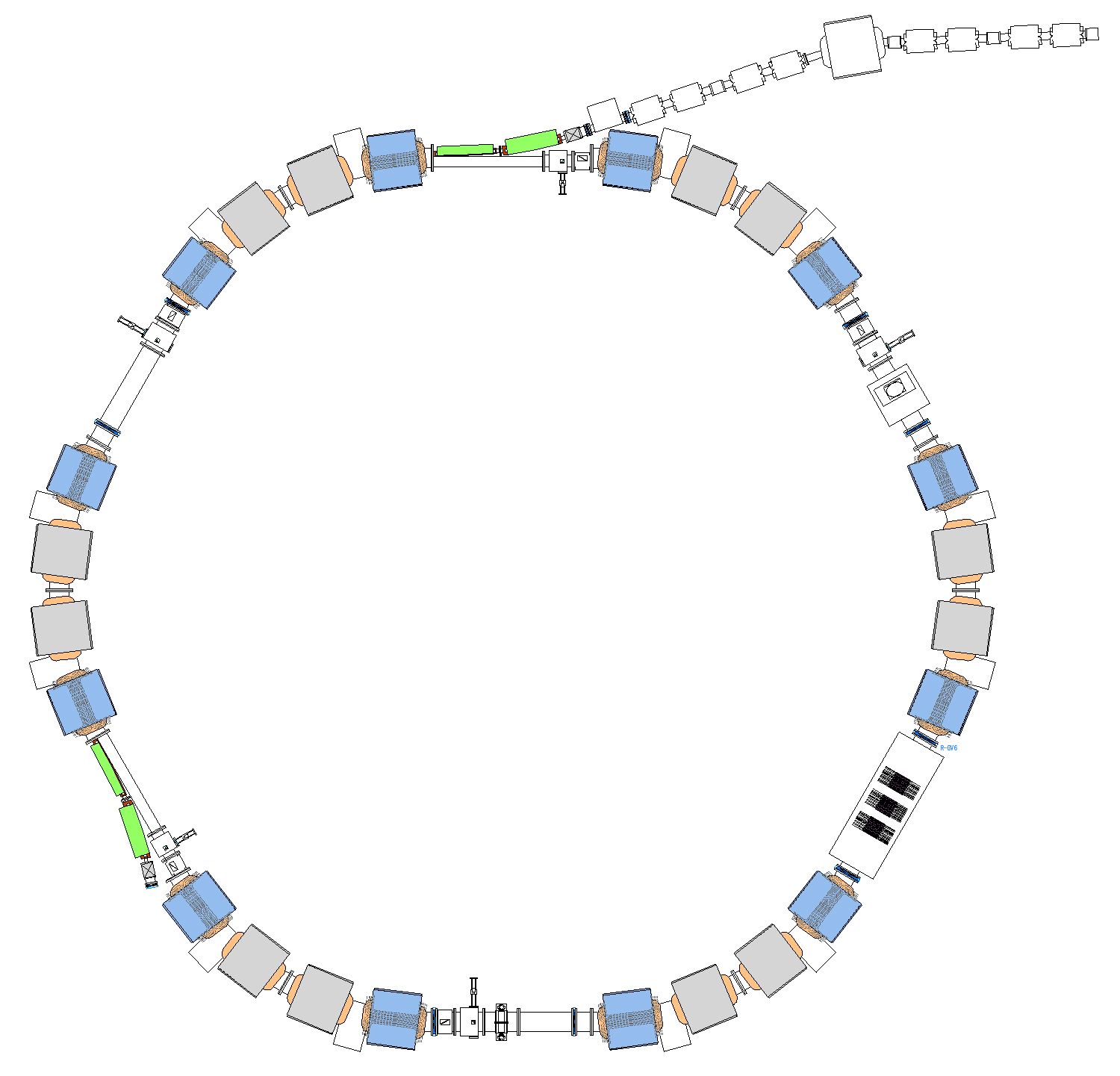 Momentum distribution of a-particles
5/6
6/6
Dp/p~6.5%
1/6
Tuning of Isochronism in a-particle test
Spectral resolution is limited 
by current TOF detector
characteristics
Expected optimum value 
(dB/dr)/B0 = 0.205